Why do we care about biomolecules?
Why do we use NMR?
Q: How do we take a spectrum and derive structure and function from it?
A: Take signal features, and relate them back to the originating spin
What is an assignment?
Associate a given signal/frequency back to the originating spin
Every atom with spin has a Larmor frequency
‘X’ Hz
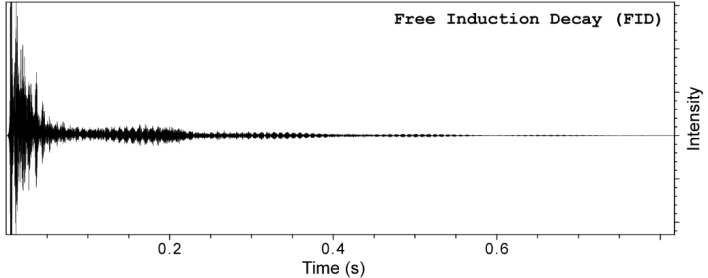 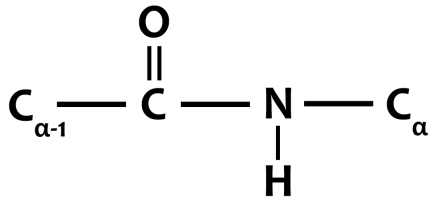 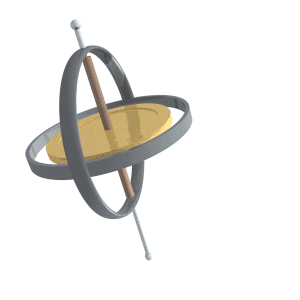 Fourier Transform (FT)
Time  Frequency
‘Y’ Hz
Assignments!
This frequency is a physical property of that atom – it is the same value no matter what experiment is run!
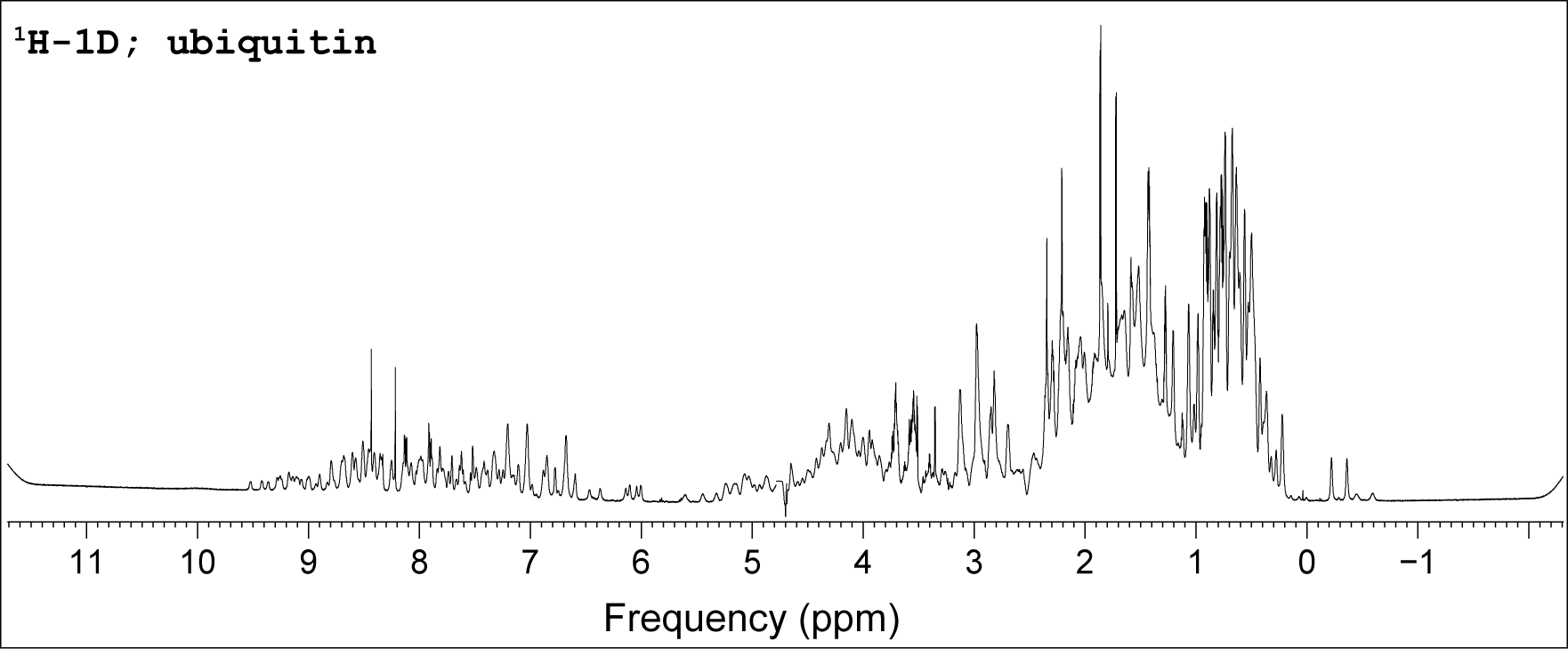 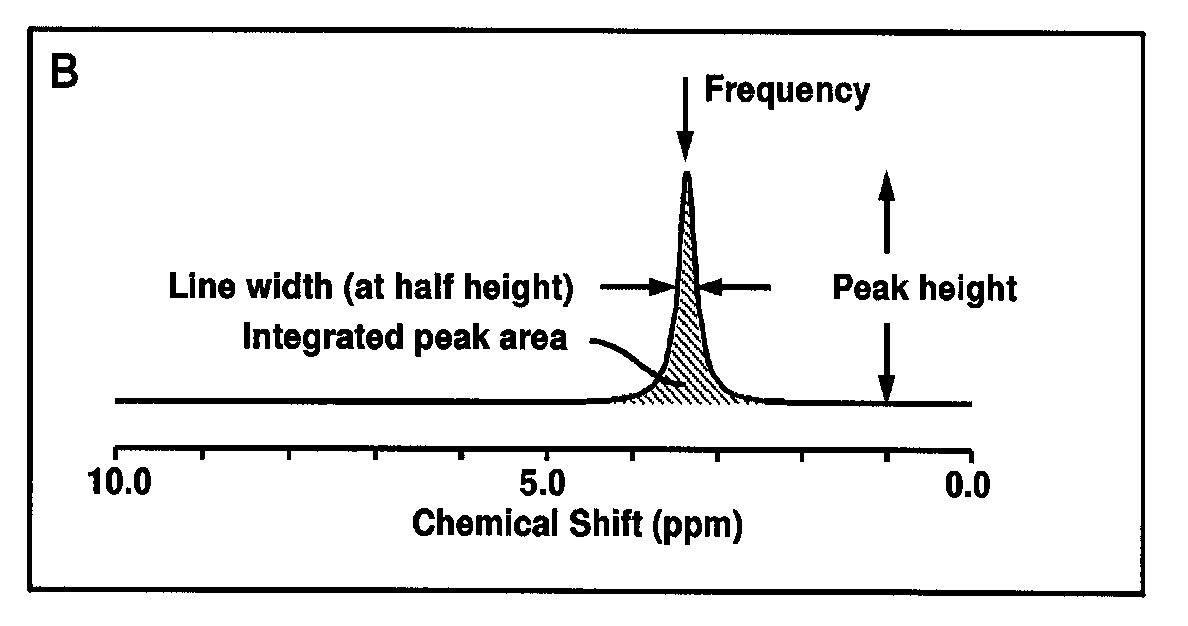 Unique features of each signalChemical Shift & Linewidth
The exact resonance frequency (chemical shift) is determined
by the electronic environment of the nucleus
Critical features influencespin frequencies
Spins start at a given frequency based on its gyromagnetic ratio
Local chemical bonds influence resonance frequency
Sample solvent conditions influence frequency
Tertiary structure leads to increased dispersion of resonances.
Ligand binding changes spin properties
Every atom in a protein is chemically unique, thus
every atom has a unique assignment!
Each atom has a unique chemical environment
Regions of the 1H NMR Spectrum
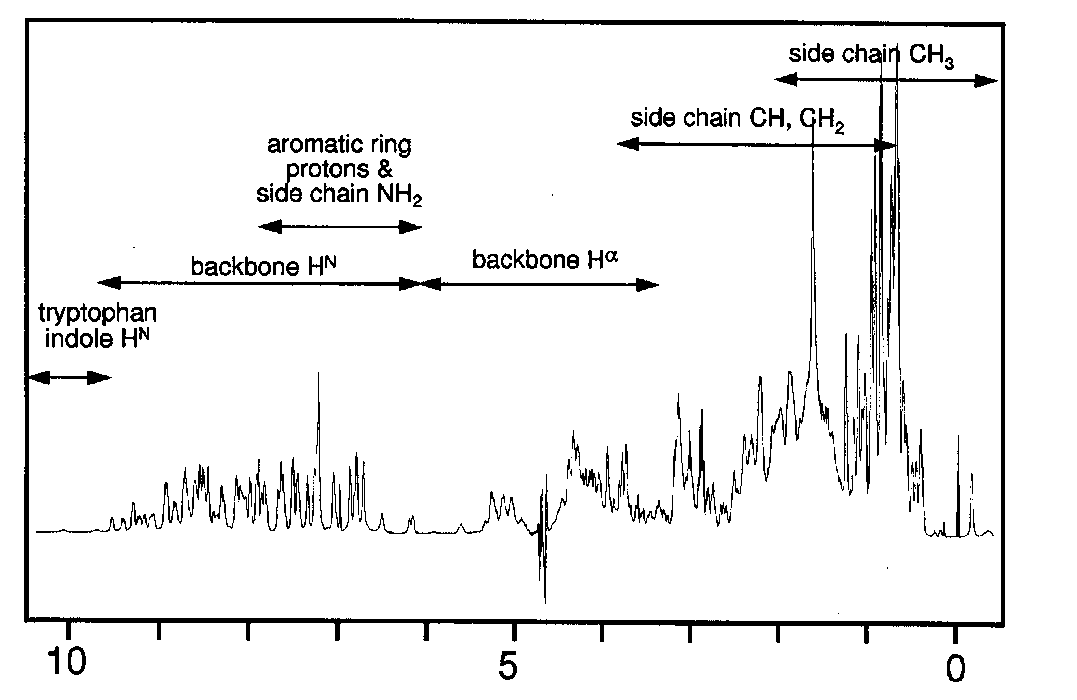 What would the unfolded protein look like?
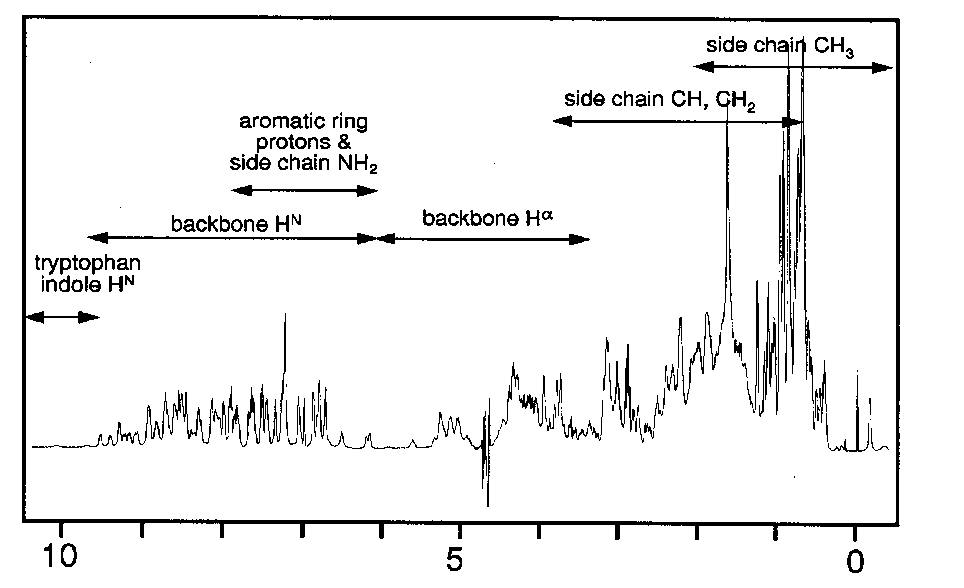 Proteins Have Too Many Signals!  1H NMR Spectrum of Ubiquitin
~500 resonances
Resolve resonances by multi-dimensional experiments
t2
t1
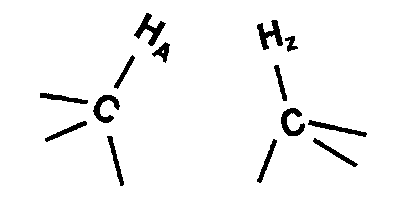 t3
Solutions to the Challenges ofToo Many Signals
Increase dimensionality of spectra to better resolve signals: 123 4
Higher dimensions link spins to one other
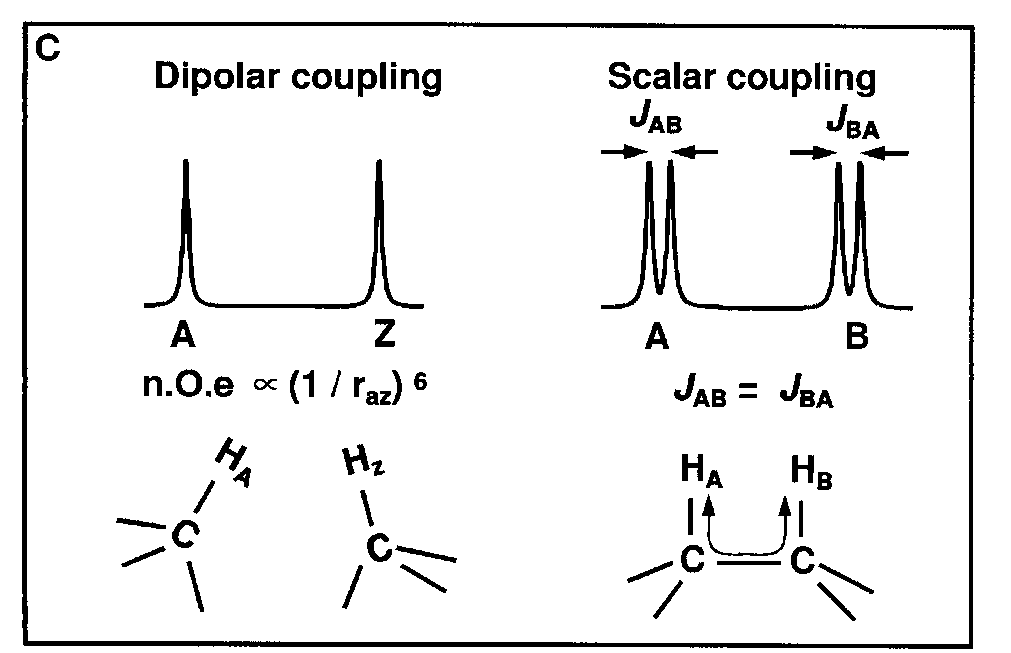 Scalar and Dipolar Coupling
Through
Space
Through
Bonds
Coupling of nuclei gives information on structure
2D NMR: Coupling is the Key
Transfers magnetization between coupled spins
90° pulse
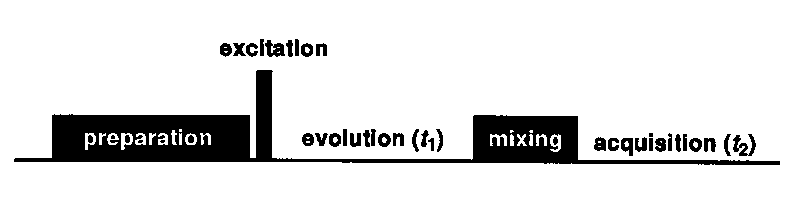 Same as 1D experiment
t1
t2
t1
t2
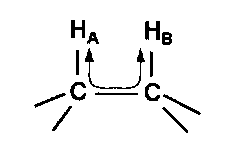 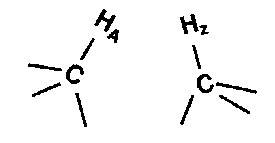 t1
t2
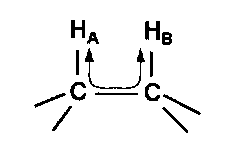 The 2D NMR Spectrum
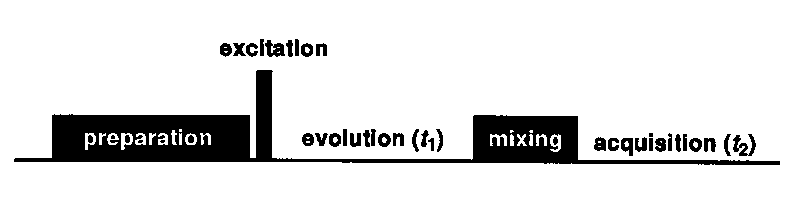 Pulse Sequence
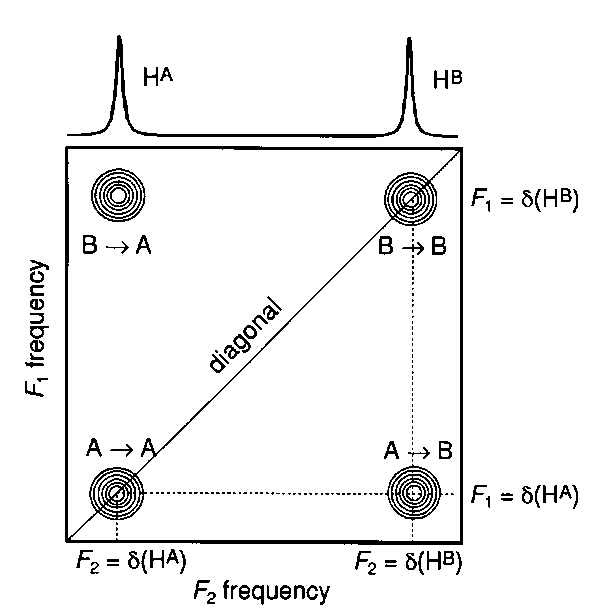 Spectrum
Before mixing
Coupled spins
After mixing
The Power of 2D NMR:Resolving Overlapping Signals
1D
2 signals
overlapped
2D
2 cross peaks
resolved
T
L
R
S
G
G
S
Basic Strategy to Assign Resonances
Identify resonances for each residue (scalar)
Put residues in order
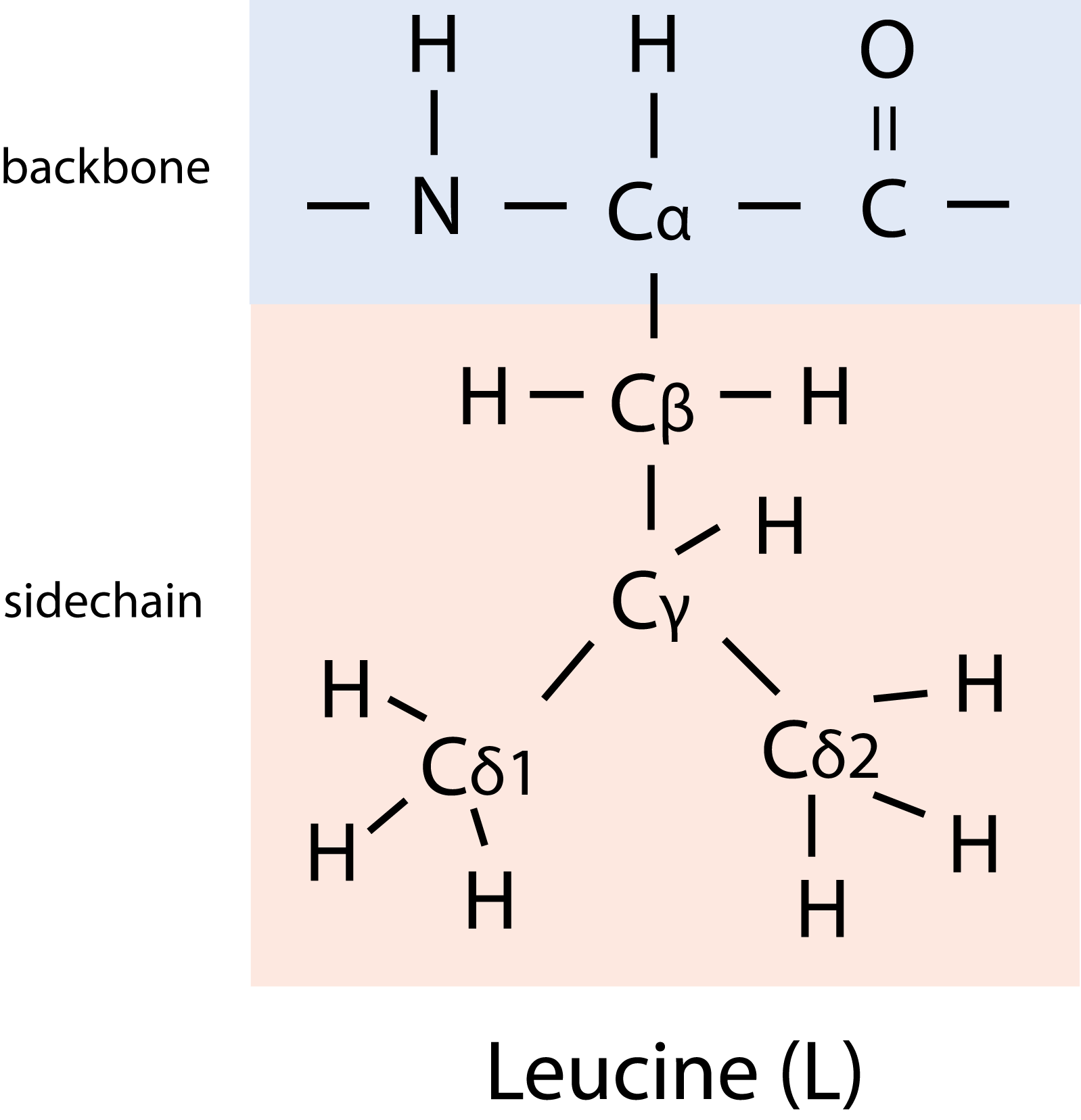 1      2     3      4     5     6      7  
R - G - S - T - L - G - S
Homonuclear 2D Expts
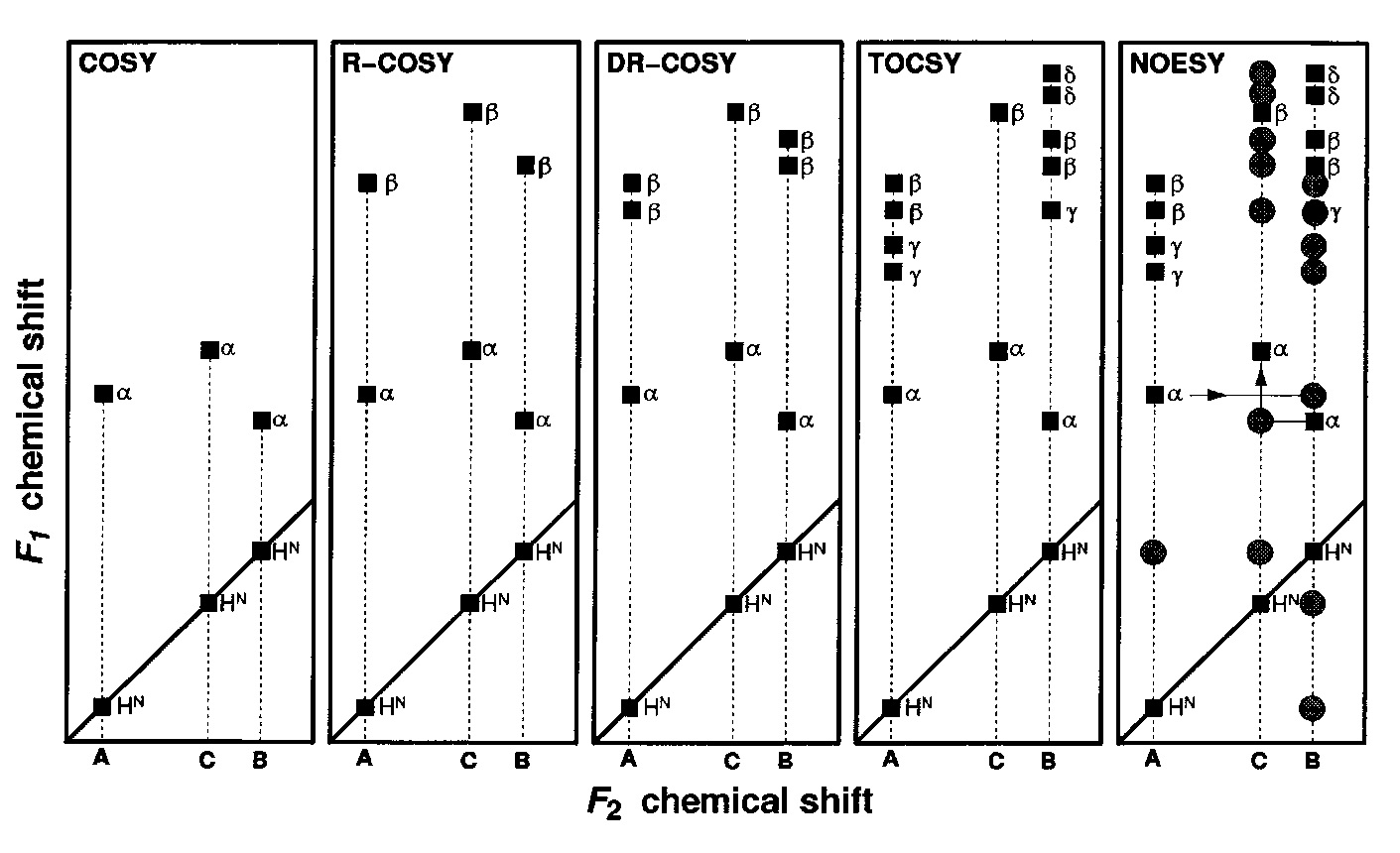 H
H
H
H
H
H
N—C
N—C
N—C
COSY: One coupling
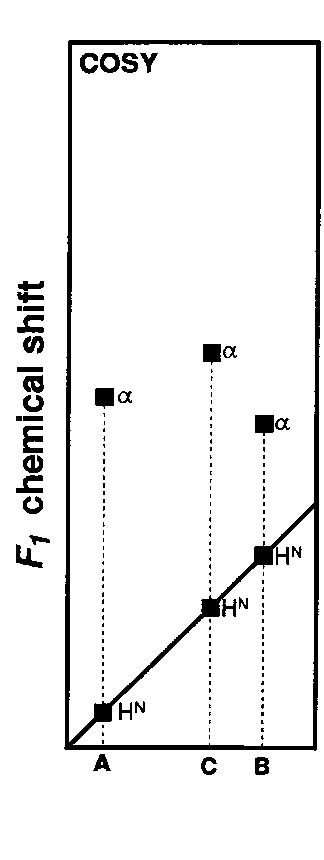 A
B
C
H
H
H
H
H
H
H
H
R-COSY: Add A 2nd Coupling
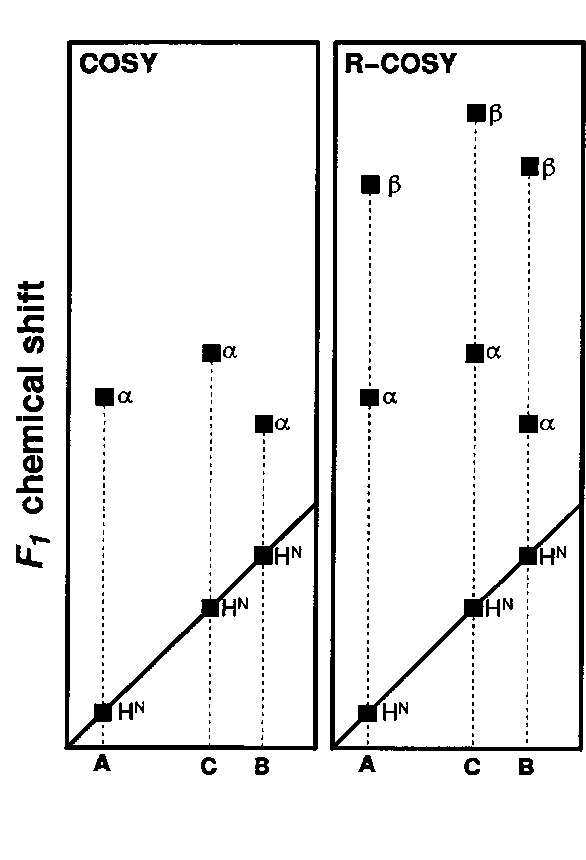 N—C—C
A
N—C—C
B
N—C—CH3
C
H
H
H
H
H
H
H
H
H
H
DR-COSY: Add A 3rd Coupling
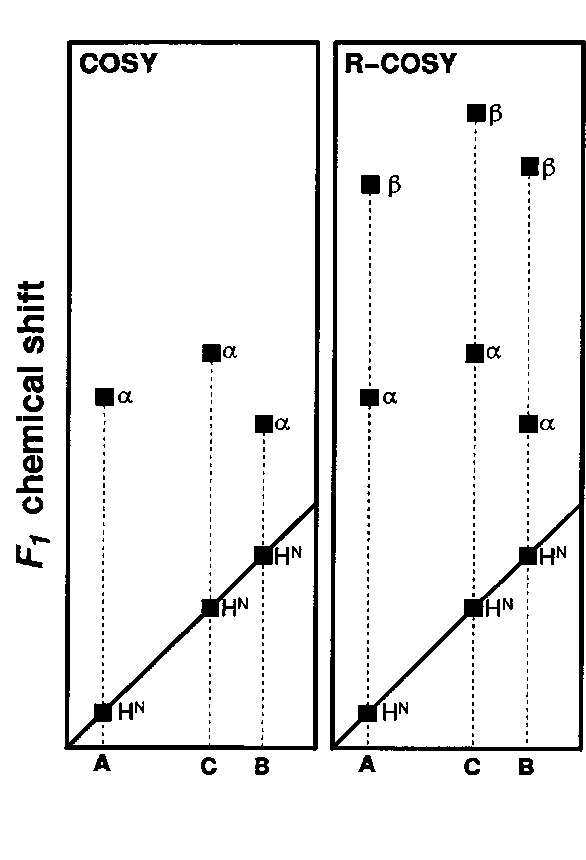 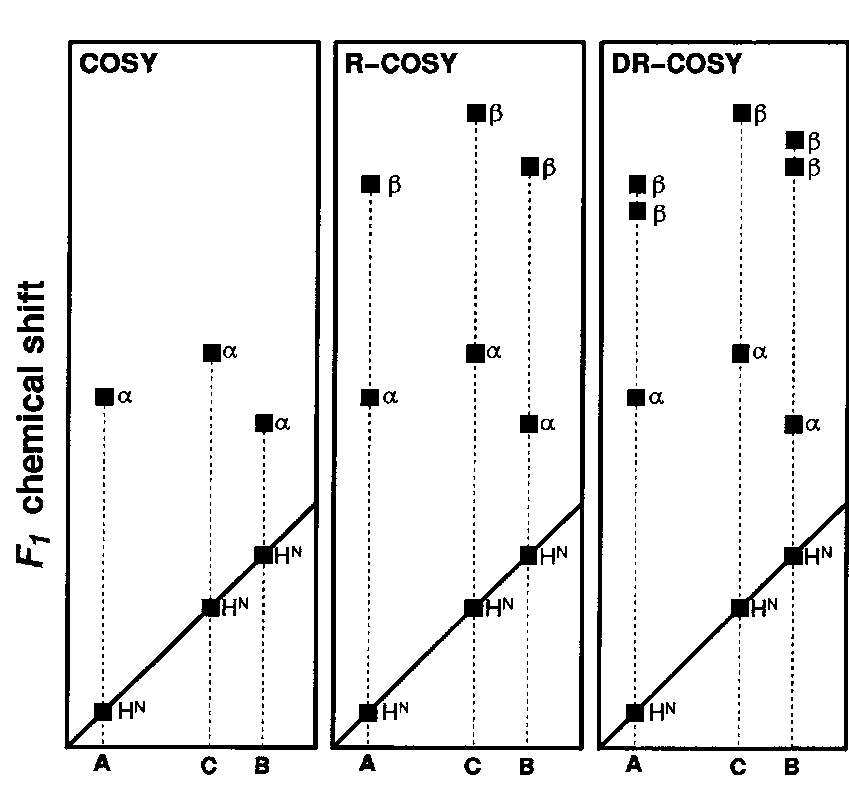 N—C—C
A
N—C—C
B
N—C—CH3
C
H
H
H
H
H
H
H
H
H
H
H
H
H
H
H
H
H
H
TOCSY: All Coupled Spins
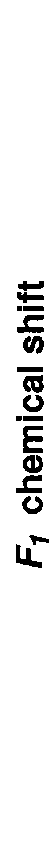 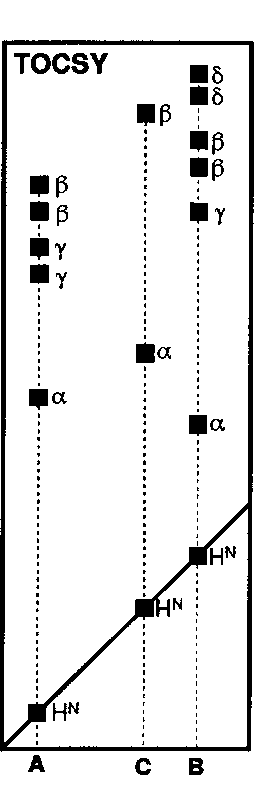 N—C—C—C—COOH
A
N—C—C—C—C—C—NH3
B
N—C—CH3
C
Homonuclear 2D Expts
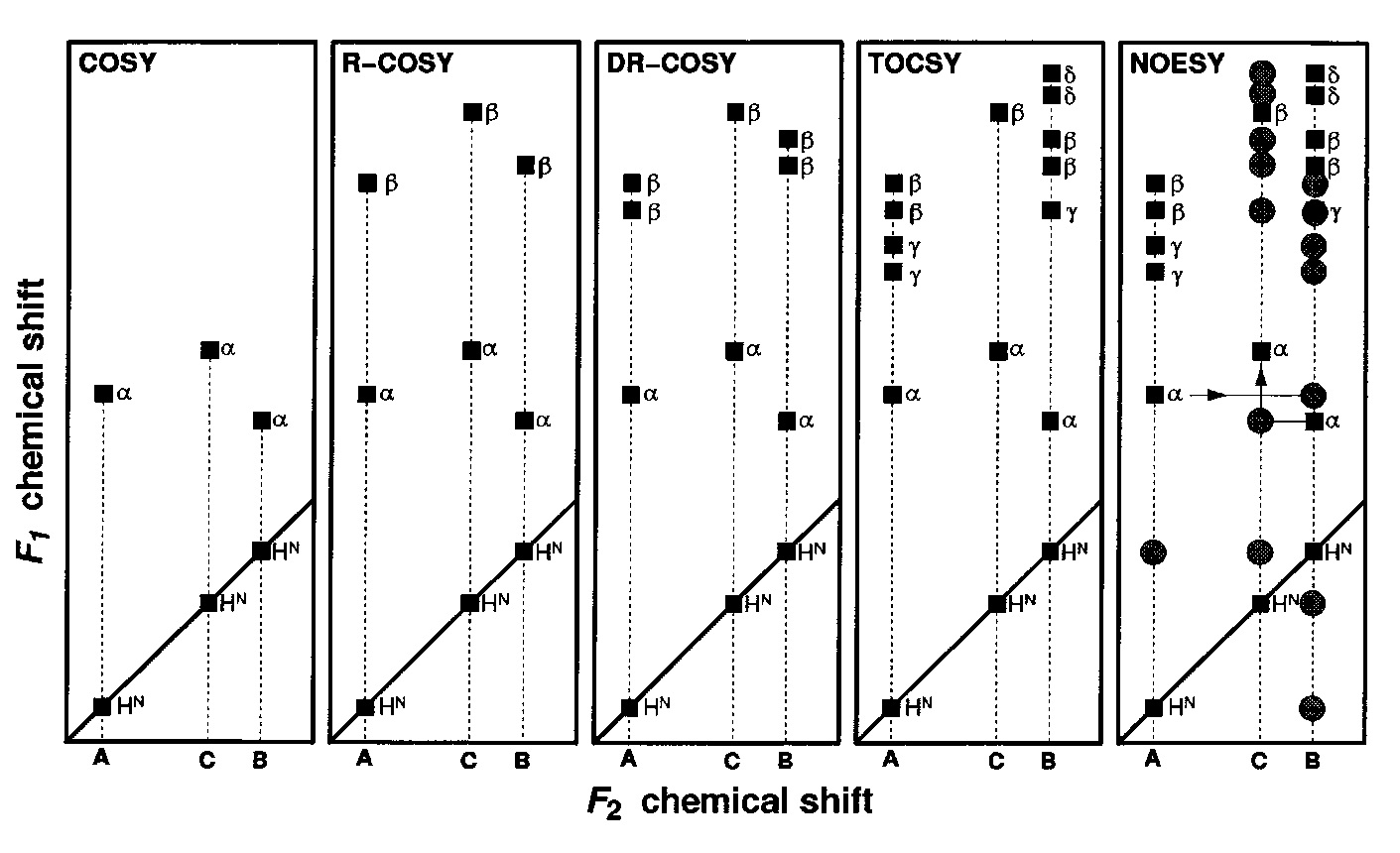 Limitations of Homonuclear NMR
Nuclei are not all mutually coupled



Each amino acid gives rise to an independent NMR sub-spectrum, which is much simpler than the complete protein spectrum
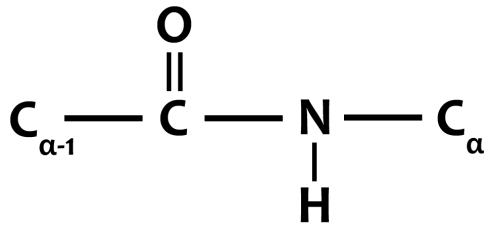 T
L
R
S
G
G
S
Basic Strategy to Assign Resonances
Identify resonances for each residue (scalar)
Put residues in order
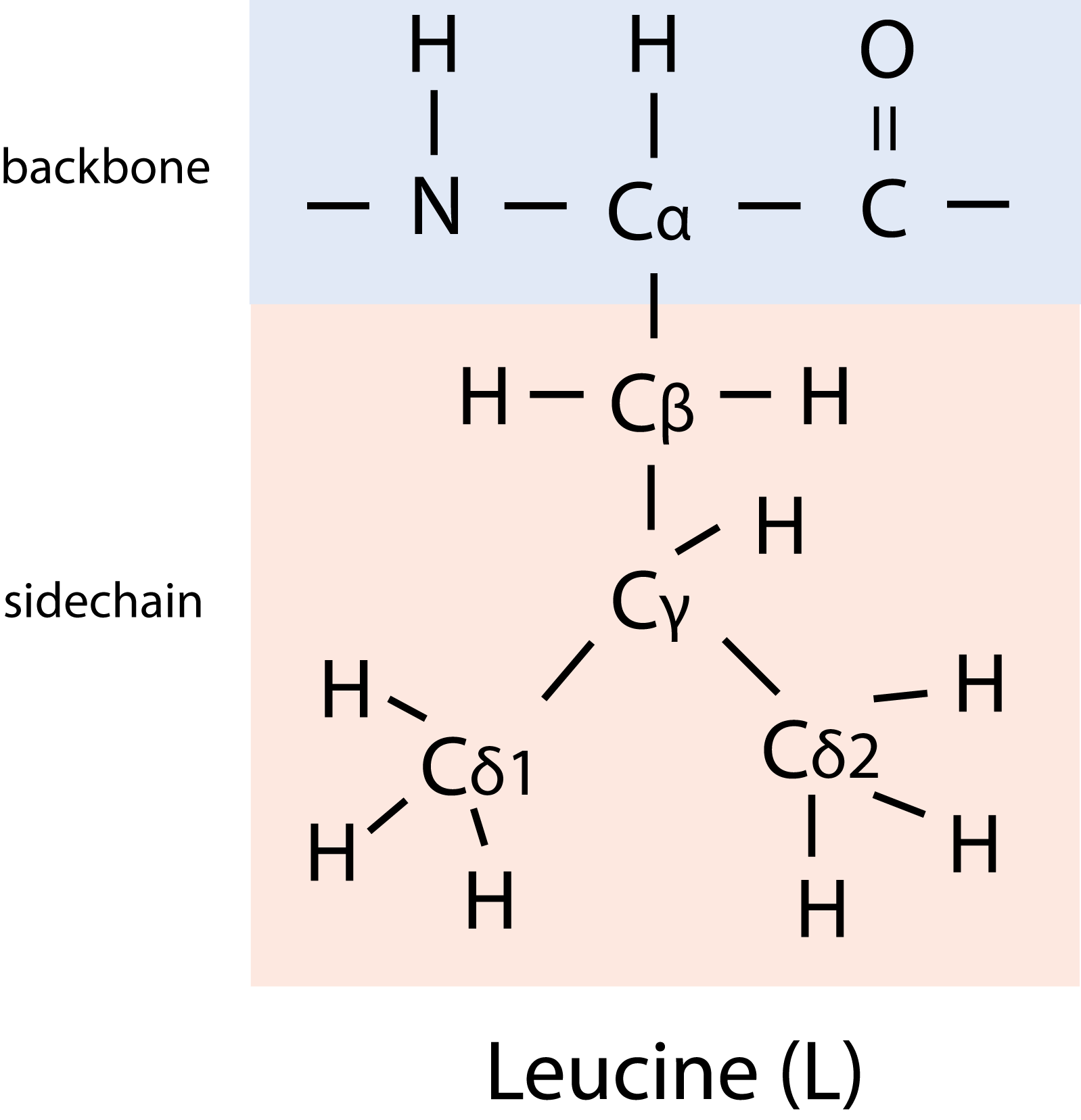 1      2     3      4     5     6      7  
R - G - S - T - L - G - S
Solutions to the Challenges
Most abundant nitrogens, carbons, and oxygens do not provide NMR-viable signal

Detect signals from heteronuclei (non-hydrogens)

Isotopically enrich protein sample with 13C, 15N, or 2H to overcome low natural abundance
Intrinsic Sensitivity of Nuclei
Nucleus	     g		  % Natural 	Relative
				  Abundance       Sensitivity

  1H		2.7 x 108  	         99.98		     1.0

  13C		6.7 x 107  		1.11		   0.004

  15N	         -2.7 x 107  		0.36		   0.0004

  31P		1.1 x 108  	           100		     0.5
Prepare samples enriched in these nuclei
R
R
Double-Resonance ExperimentsIncreases Resolution/Information Content
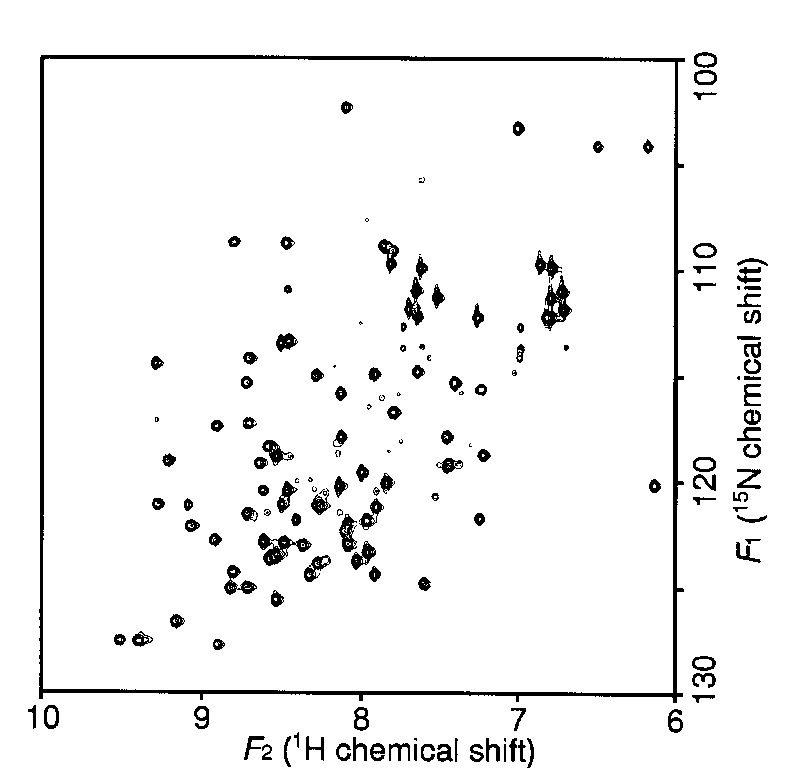 15N-1H HSQC
-15N - Ca- CO -15N - Ca
H
H
Acronyms For Basic ExperimentsDiffer Only By The Nature Of Mixing
Homonuclear
Heteronuclear
Scalar Coupling
COSY
HSQC
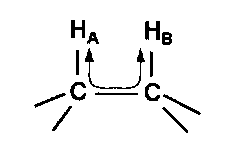 TOCSY
Hetero-TOCSY
HMQC
Multiple
Quantum
Dipolar Coupling
NOESY
NOESY-HSQC
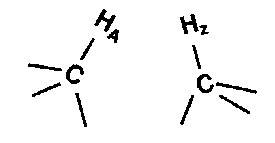 NOESY-HMQC
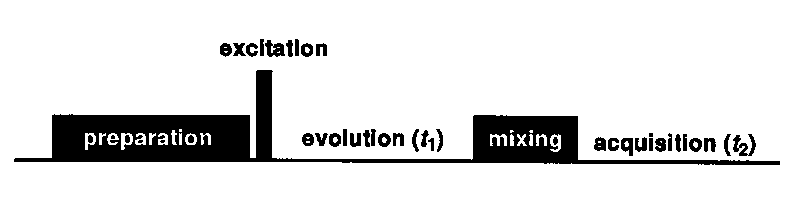 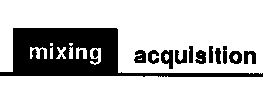 t2
t1
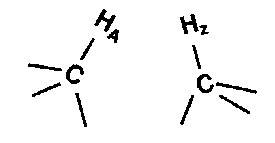 t3
Higher Dimensional NMR:Built on the 2D Principle
3D- detect signals 3 times
90º pulse
(t3)
Same as 1D experiment
3D NMR Pulse Sequence
H
H
H
H
H
H
H
H
H
H
H
H
H
H
H
H
H
H
TOCSY: All Coupled Spins
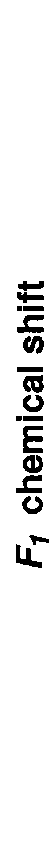 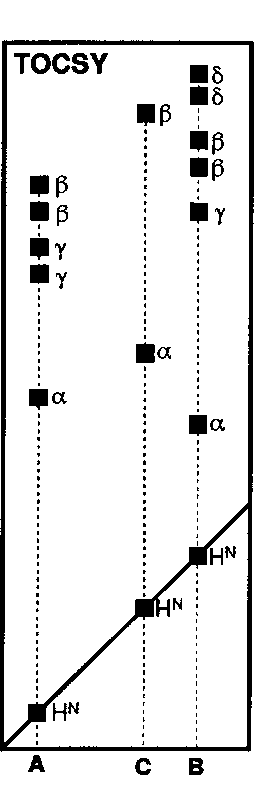 A
N—C—C—C—COOH
B
N—C—C—C—C—C—NH3
C
N—C—CH3
3 overlapped NH resonances
Same NH, different 15N
F3
F2
F1
TOCSY   HSQC
1H   1H   15N
t3
t2
t1
15N Dispersed 1H-1H TOCSY
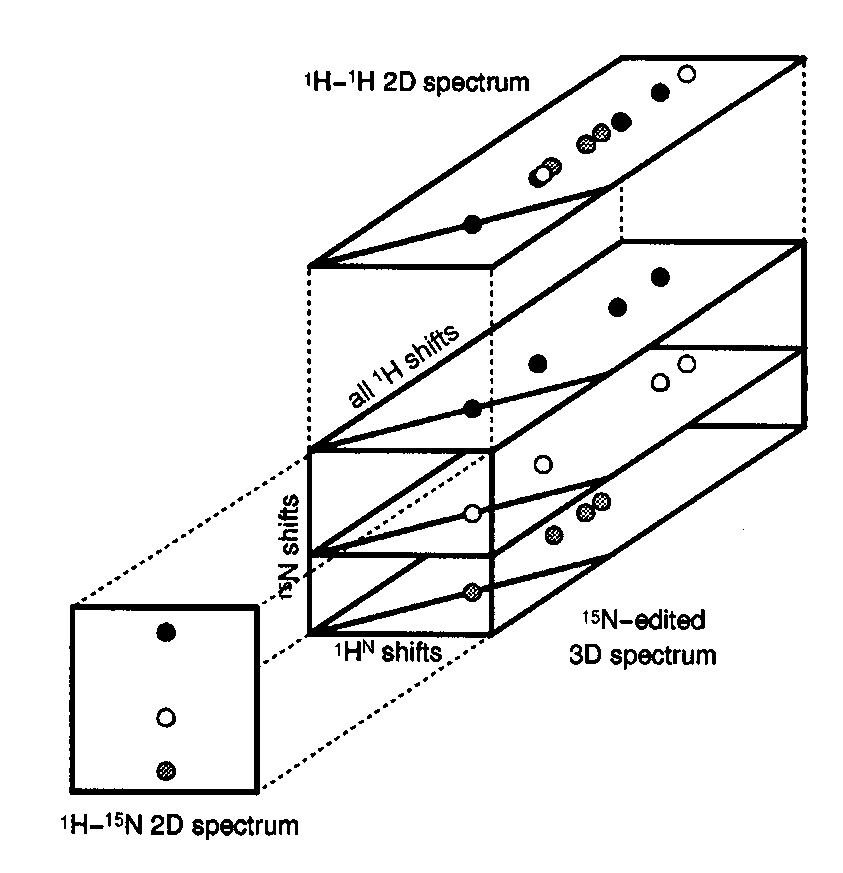 Heteronuclear Side Chain Experiments
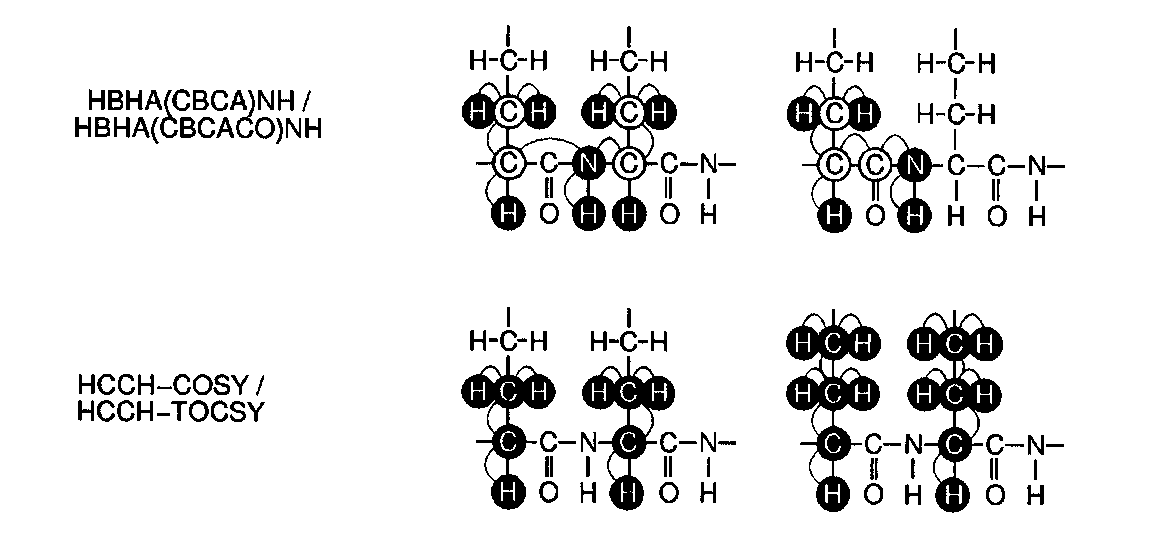 Multiple redundancies increase reliability
T
L
R
S
G
G
S
Basic Strategy to Assign Resonances in a Protein
Identify resonances for each residue (scalar)
Put residues in order
1      2     3      4     5     6      7  
R - G - S - T - L - G - S
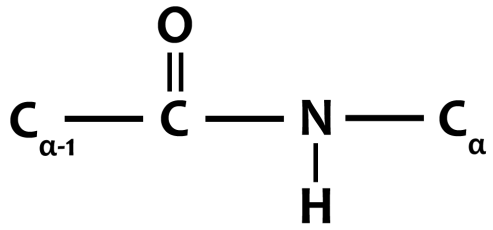 Need a coupling to
cross the carbonyl!
Heteronuclear Triple-Resonance Backbone Experiments
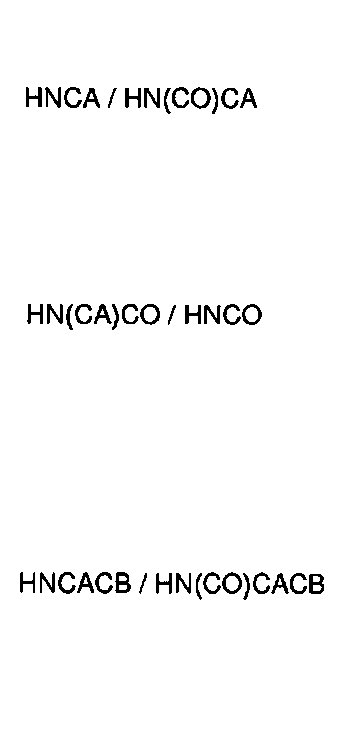 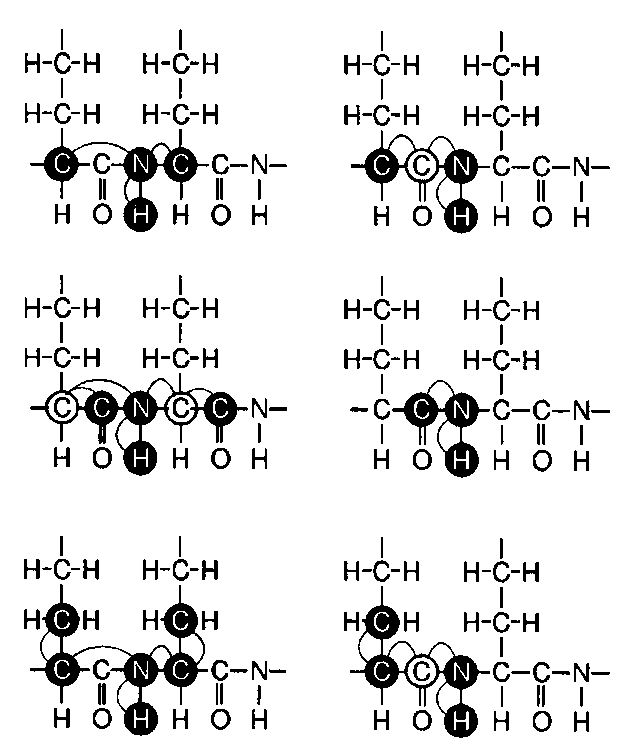 Names of scalar experiments based on atoms detected
Pairs of ExperimentsDistinguishes Intra-residue from Inter-residue
H
H
H
H
H-C-H
H-C-H
H-C-H
H-C-H
-N-Ca-CO-N-Ca-CO-
-N-Ca-CO-N-Ca-CO-
H
H
H
H
H
H
H
H
HNCA
H(t3), N(t2), CA(t1)
2 peaks- Intra + Inter
Mixing from NCa occurs over 1 bond to same Ca and over 2 bonds to adjacent Ca
HN(CO)CA
H(t3), N(t2), CA(t1)
1 peak- Inter only
Mixing from NCa occurs ONLY over 2 bonds to adjacent Ca
Equivalent ExperimentsCan be run in either direction
H
H
H
H
H-C-H
H-C-H
H-C-H
H-C-H
-N-Ca-CO-N-Ca-CO-
-N-Ca-CO-N-Ca-CO-
H
H
H
H
H
H
H
H
HNCACB
H(t3), N(t2), CA and CB(t1)
Mixing from NCa occurs over 1 bond to same Ca and over 2 bonds to adjacent Ca
CBCANH
CB and CA(t1), N(t2), H(t3)
Mixing from NCa occurs over 1 bond to same Ca and over 2 bonds to adjacent Ca